Establishing high-quality mortality surveillance:
The child health and mortality prevention surveillance (CHAMPS) study in Sierra Leone, 2017–2021
Sorie I.B. Kamara
November 2022
Background
5.9 million children died before their fifth birthday (WHO)
Sierra Leone (SL) under-five mortality rate ranked highest in West Africa and fourth highest globally (UN_dataWPP_2019).
Vulnerable to epidemics and outbreaks: Polio, Measles, Cholera Ebola etc.
Existing Systemic challenges
CHAMPS Overview
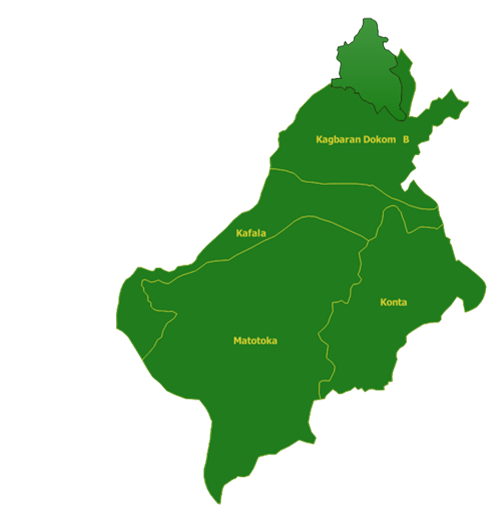 CHAMPS is a project that aims to collect real-time quality data on why children die in order to guide policymakers toward an evidence-based approach.
Makeni city
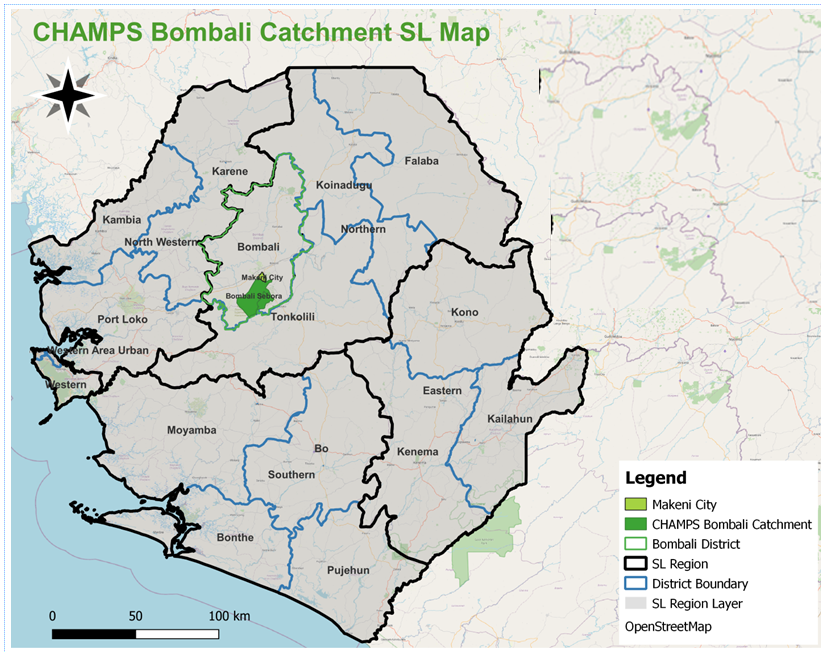 Bombali Sebora
Bombali Siari
Summary of CHAMPS Methods
Data to 
Action
DeCoDe 
Panel
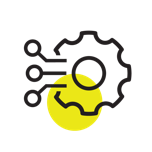 Clinical Data, VA & SA
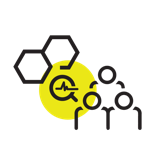 Local & Central Histopathology Analysis
Reduce child mortality
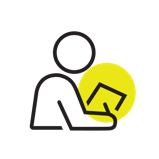 Minimally Invasive tissue Sampling (MITS)
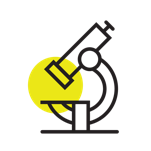 Microbiology, PCR Analysis
Assign cause of death
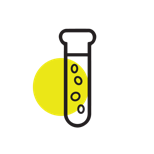 Collect epidemiologic & clinical data
Mortality Surveillance
Analyze tissues
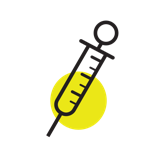 Social Behavioral Science
Identify pathogens
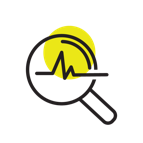 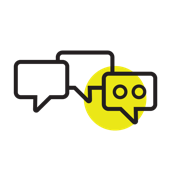 Collect specimens
Detect cases
Engage communities
Status of the site prior to CHAMPS implementation in 2017
Challenges:
Limited history of mortality surveillance 
Limited vital event Registration 
No history of autopsies at district levels
Post-Ebola time period
Low capacity on CHAMPS related work
Strengths:
Existing community & MoHS structures
Ongoing health surveillance program
Leadership and political will
Phase 1 Social Behavioural Science (SBS) 2017
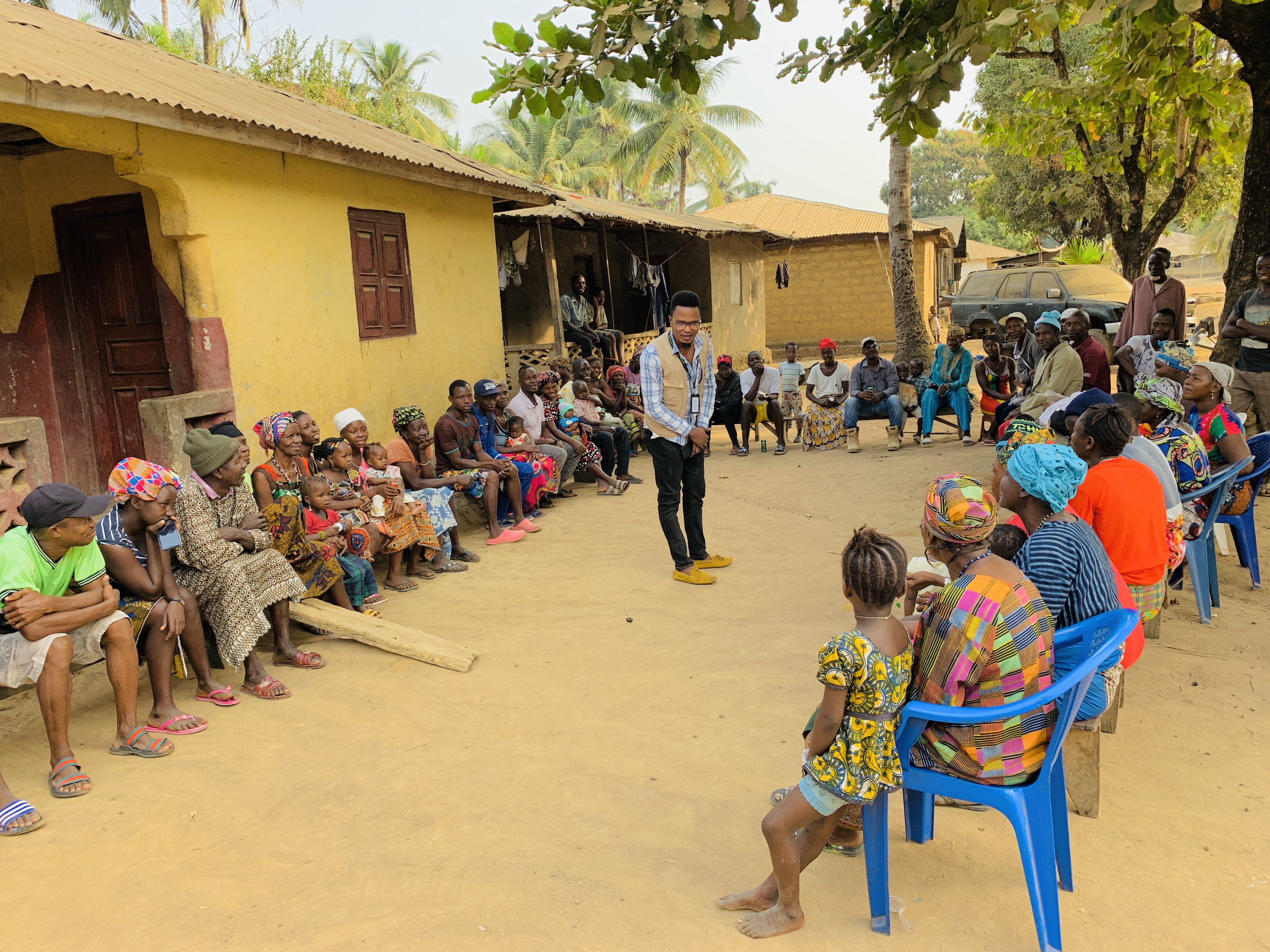 Community Entry:
Courtesy Meetings and Participatory Inquiry into Community Knowledge of CHAMPS (PICK – CHAMPS) 
Feasibility and Acceptability study
Phase 2 & 3 – Mortality Surveillance -  2017/2018
Mortality Surveillance:
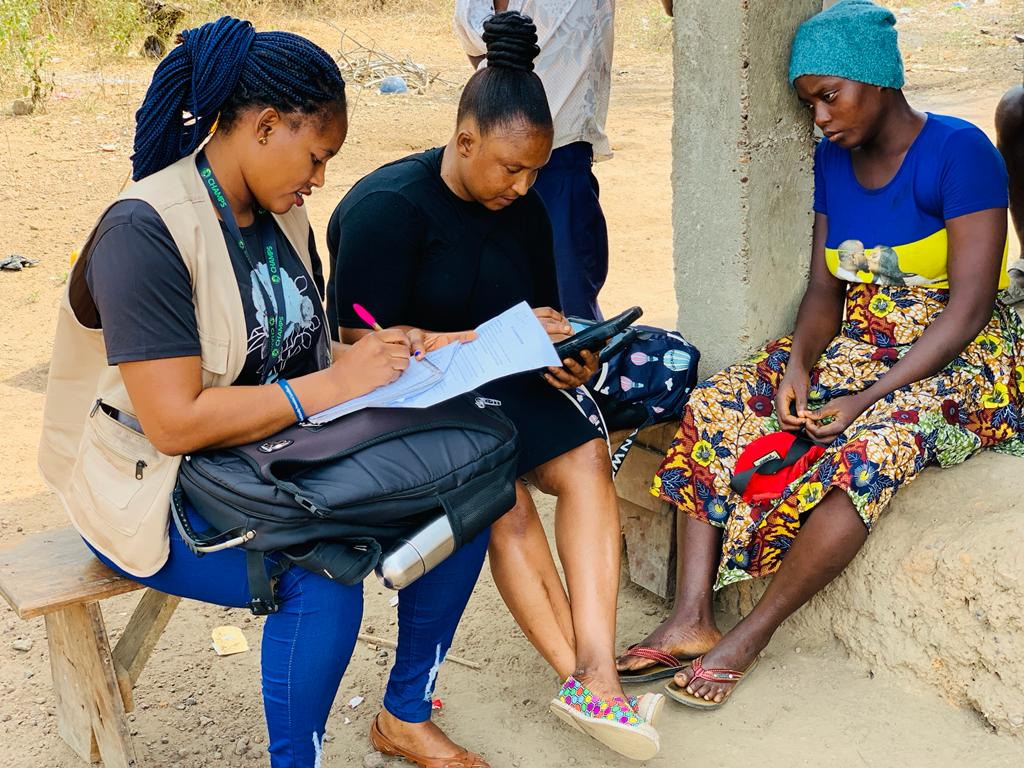 Phase 2: Pilot mortality surveillance
Phase 3: Expand mortality investigations
Further expand non-MITS data collection
2A - Death notifications
2B - Pilot investigations not including sample collection (non-MITS)
Phase 4 – Setting up MITS & Labs structures - 2018/2019
Setting up MITS Room – MITS collection
Install and Configure Lab equipment – Lab Testing
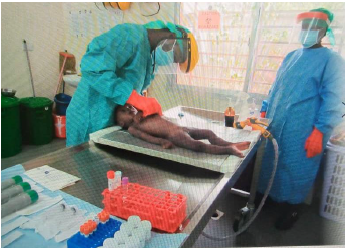 *Picture used with parental consent
Phase 4 – Setting up DeCoDe panel - 2019
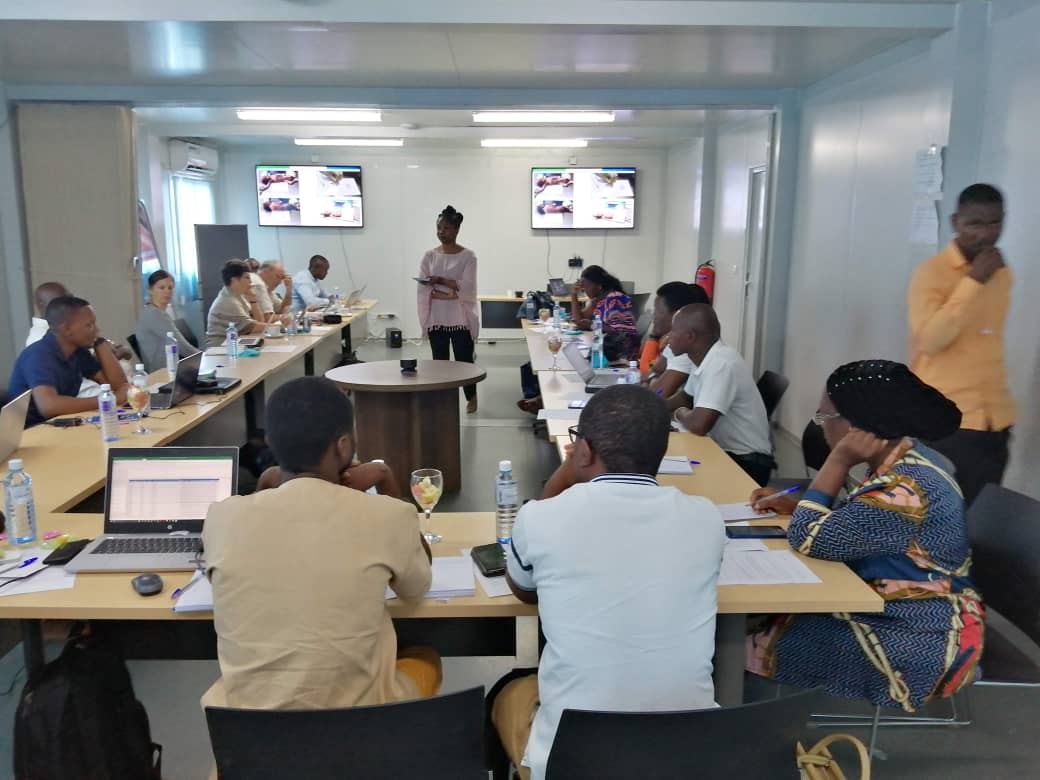 MITS Collection Data
Anthropometrics 
Photographs
Other Diagnostics 
Blood and CSF culture
HIV (PCR) 
TB (GeneXpert) 
Malaria blood smears and RDT
Demographic Data
Verbal Autopsy
Pathology Results
Site pathology report 
CDC Central Pathology Laboratory:  special stains, immunohistochemistry
Whole slide images
Molecular Diagnostics
TAC Results
Cause of Death Assignment 
      (ICD-10 and ICD-PM)
Clinical Abstraction 
Child and Maternal
Phase 4 – Setting up Data to Action - 2020/2021
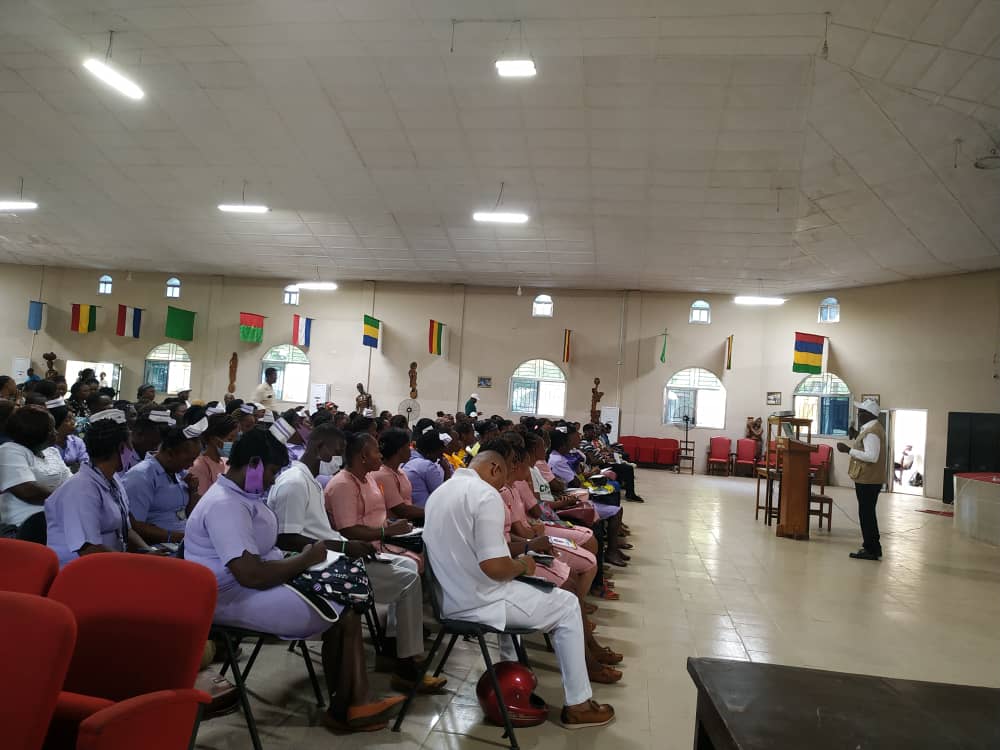 IPC–SCBU cleaning
Clinical records management
Healthcare workers’ forum
Clinical review meetings
Emergency drugs support
Initial Outcomes of CHAMPS Implementation
High level of community and facility involvement 
2855 death notifications
390 MITS performed: 82% consent rate 
Average of 56 unique notifications and 15 MITS per month
77% of MITS cases DeCoDed 
Over 1,000 community and healthcare workers have participated in CHAMPS Data to Action activities.
Initial Outcomes of CHAMPS Implementation Con.
Provided definitive cause(s) of death
Capacity building 
Data to action outcomes
Dissemination of CHAMPS data and findings
Established platform for other research work
Support government effort in response to outbreaks – COVID 19
Conclusion
It is possible to implement a high-quality mortality surveillance in a challenging context such as Sierra Leone
Building on local knowledge and infrastructure has enabled the CHAMPS project to achieve unprecedented consent rates while upscaling local technical capacity for surveillance and laboratory diagnostics.
Acknowledgements
Families who agreed to participate in CHAMPS
Bill & Melinda Gates Foundation
Community stakeholders of Bombali District and the Two Chiefdoms
Other Partners working with CHAMPS
CHAMPS Program Office
SL CHAMPS Staff
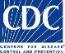 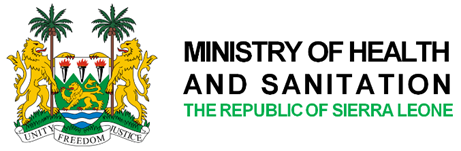 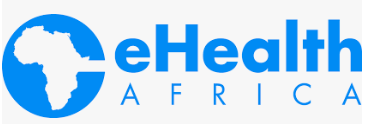 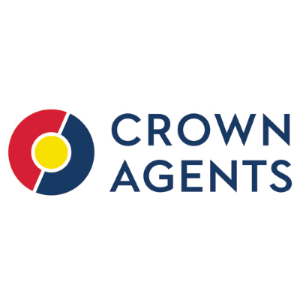 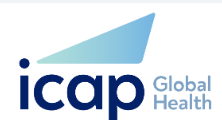 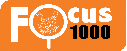 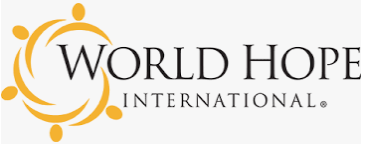 Thank you